Buyer Persona Template is released under the Creative Commons License, Attribution 3.0.Please feel free to make this template your own. You can co-brand, re-brand, edit, build upon it and even use it commercially. The requested attribution is a link to this URL http://www.bluewiremedia.com.au/buyer-persona-template/
© 2016 Bluewire Media.
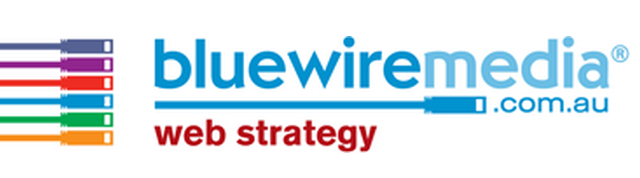 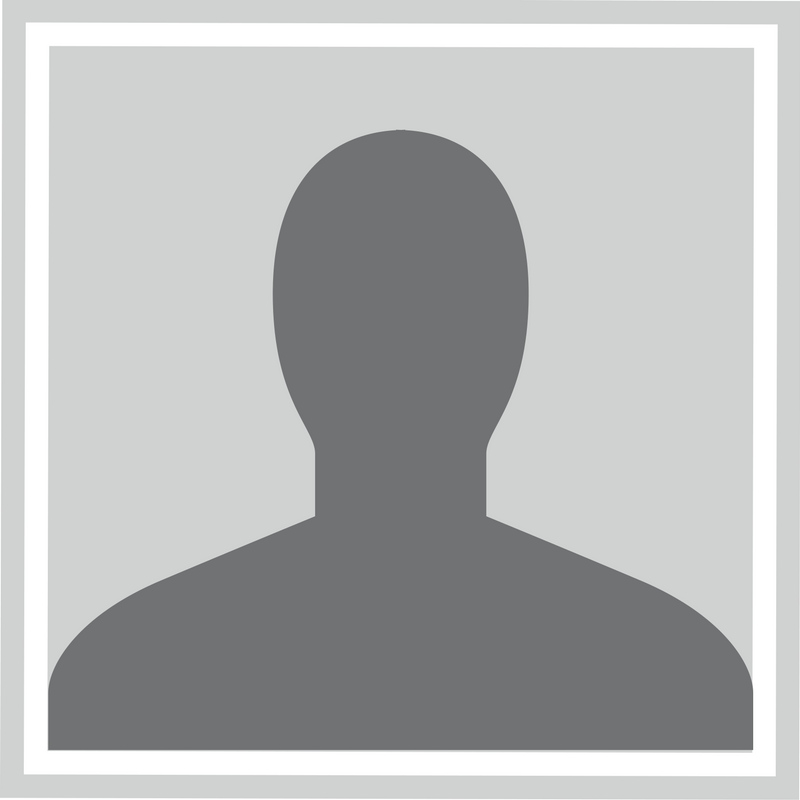 Buyer Persona Template
NAME:


DESCRIPTION:







GOALS & ASPIRATIONS:






PROBLEMS:
Buyer Persona Template is released under the Creative Commons License, Attribution 3.0.Please feel free to make this template your own. You can co-brand, re-brand, edit, build upon it and even use it commercially. The requested attribution is a link to this URL http://www.bluewiremedia.com.au/buyer-persona-template/
© 2016 Bluewire Media.
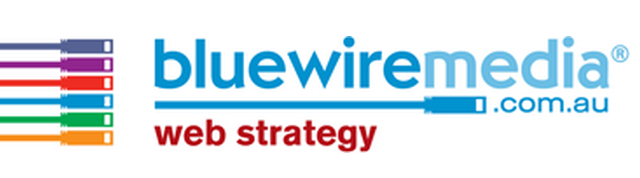 Sample Buyer Persona
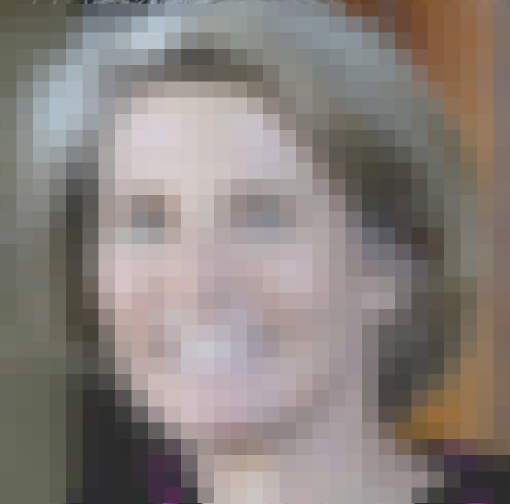 *This is of one of Bluewire’s actual buyer personas (hence the blurred pic!)NAME: Nicola

DESCRIPTION:
Nicola is a corporate Marketing Manager at an organisation dedicated to being #1 in their market niche.

Nicola has an interested CEO and a supportive IT team.

Nicola has 2 kids and works 3 days a week. She trusts her friends and her favourite marketing blogs.

GOALS & ASPIRATIONS:
Nicola wants to ‘webify’ her marketing efforts and understand how social media might fit into her corporate marketing strategy.

PROBLEMS:
Nicola faces challenges getting buy-in from colleagues and senior management, so she’d love to be able to explain it easily to her team.